Из истории треугольников
Любой предмет быта древнего человека напоминал геометрическую фигуру
Древний Египет
Древняя Греция. Китай.
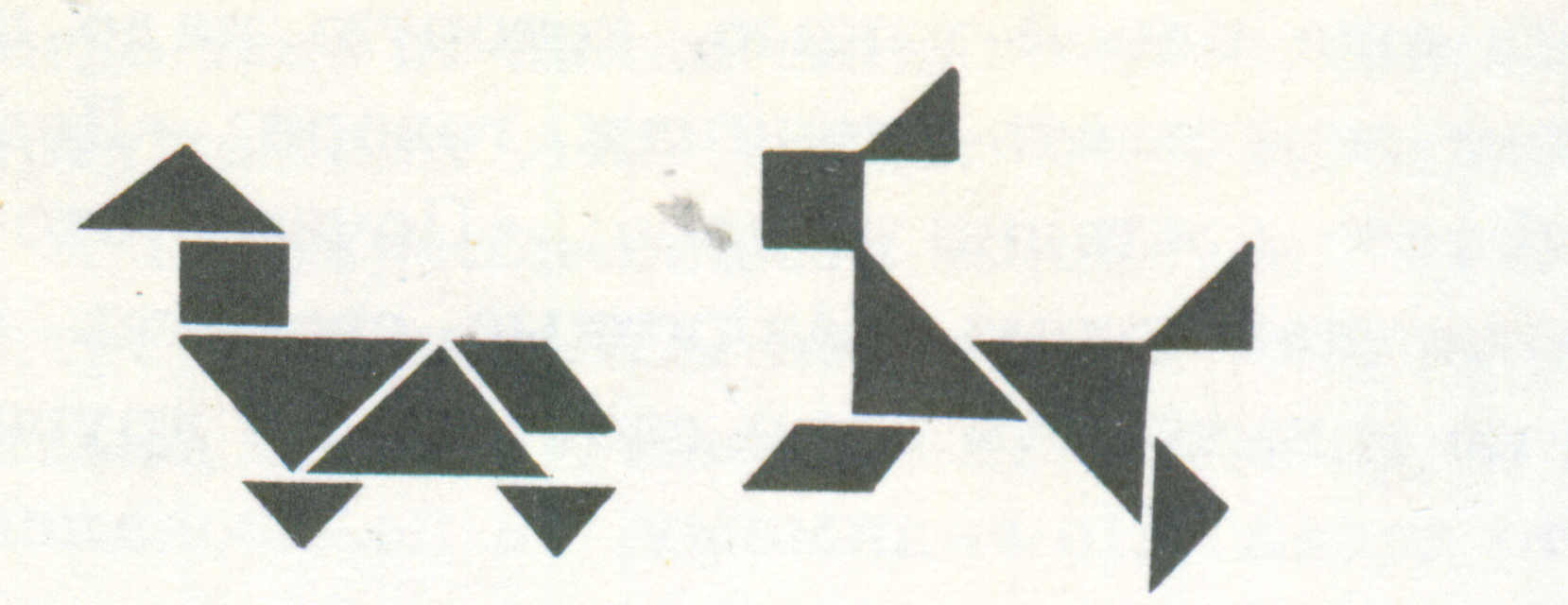 Евклид
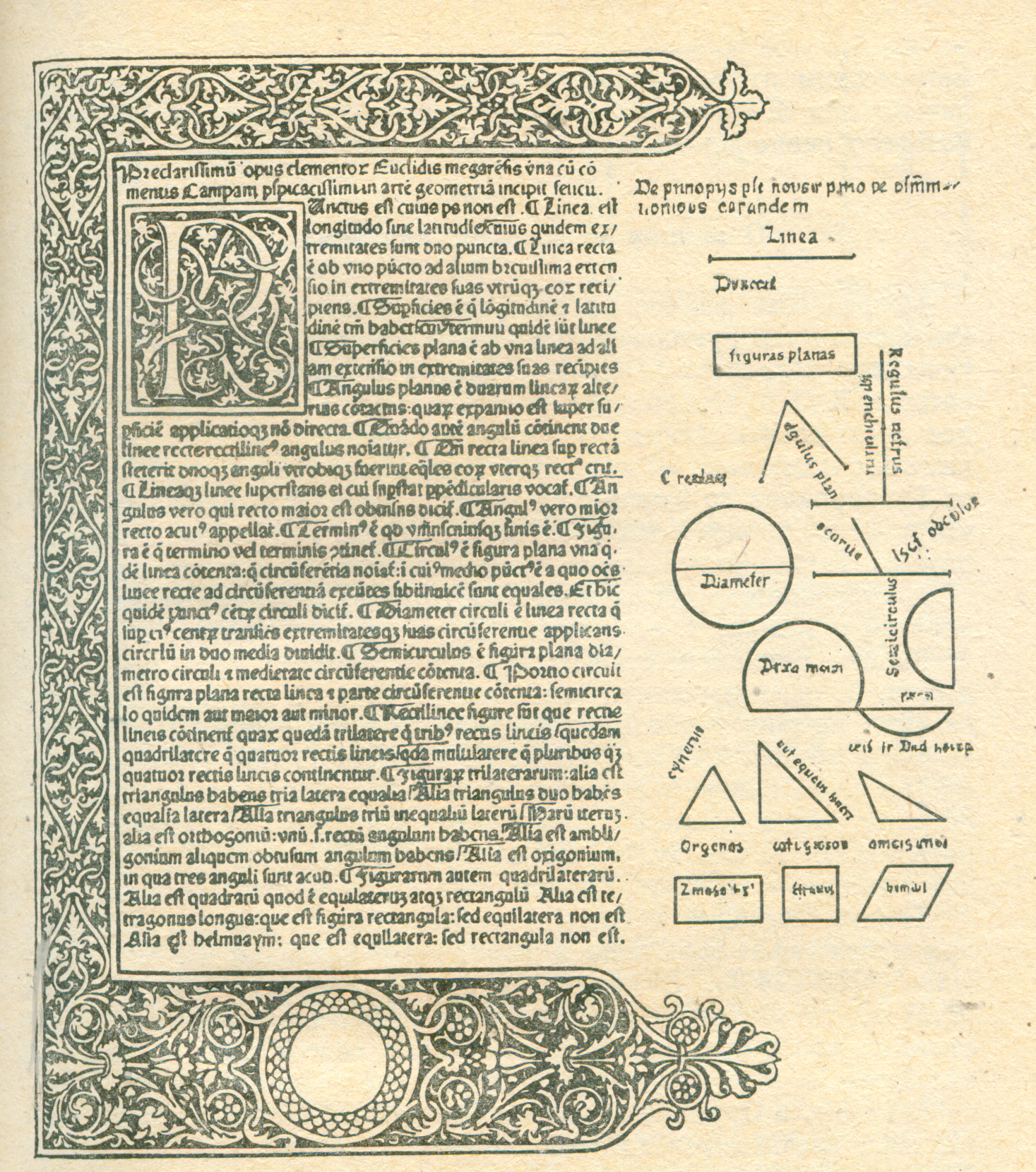 Выстроил всю геометрию в строгой последовательности
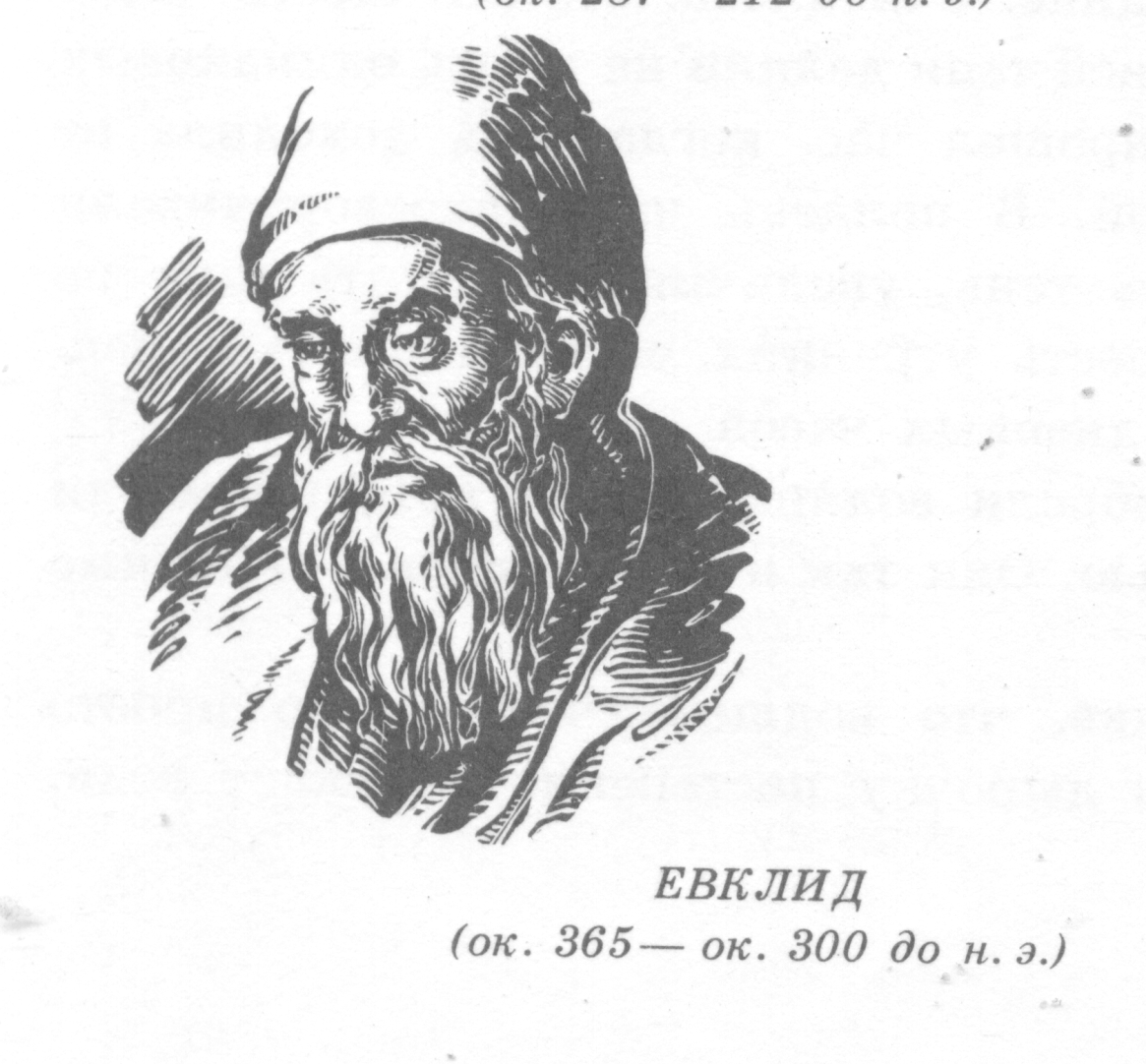 Проверь себя!
1
5
2
4
3
6
9
7
8
Итог урока
Треугольники сопровождают  человека с  древности.
Первый учёный, который  выстроил всю геометрию в строгой последовательности был Евклид.
При построение тупоугольного треугольника используются: линейка, карандаш, циркуль.

 Тупоугольный треугольник  - это треугольник, у которого один угол тупой.